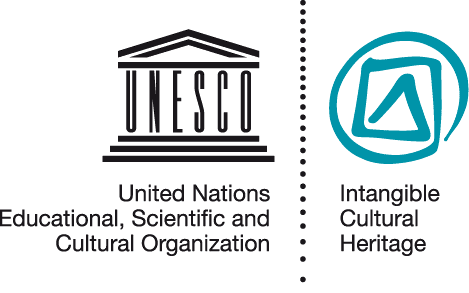 Developing  safeguarding measures

NOM PPT 5.13
UNESCO 
Intangible Cultural Heritage Section
In this presentation...
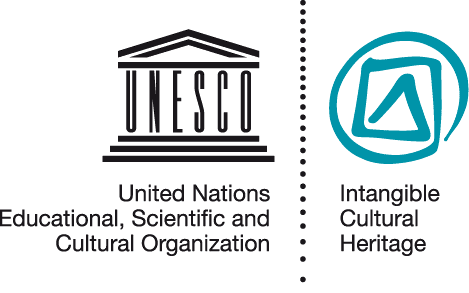 What are safeguarding measures?
Examples of safeguarding measures
Developing safeguarding measures
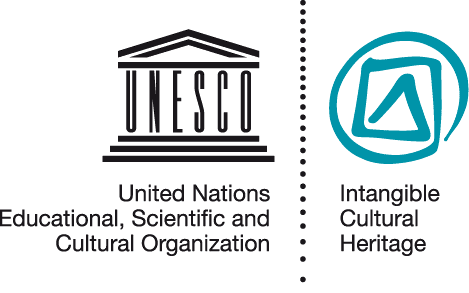 Safeguarding concepts
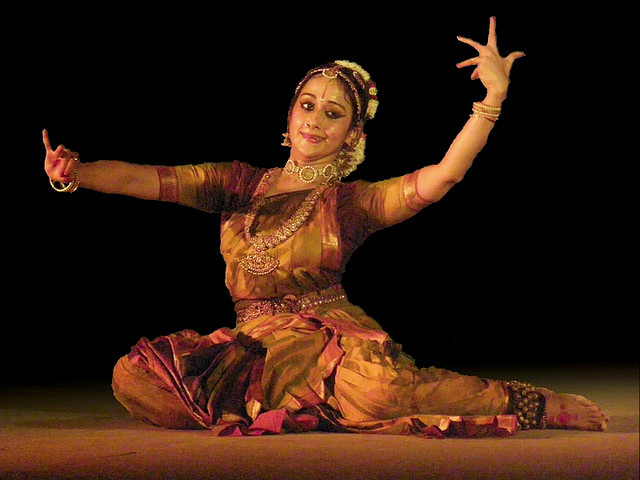 Safeguarding is ensuring the viability of ICH

Safeguarding measures address threats and risks to viability.
[Speaker Notes: http://www.flickr.com/photos/34056112@N00/2289578246/
Uma Muralikrishna performing Kuchipudi at Yamini 2008 at IIM Bangalore. By Vasanthakumar]
Safeguarding measures
Identification
Inventorying
Documentation
Research

Revitalization
Ensuring sustainability
Ensuring access to places and materials
Transmission through education
Transmission 
Enactment
Communities
Groups
Awareness-raising
Other agencies
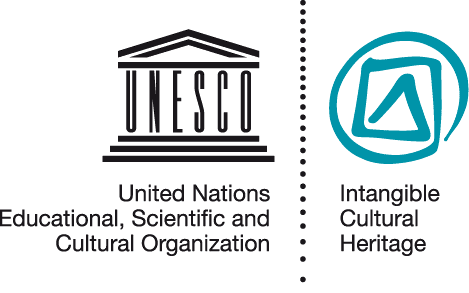 Kinds of safeguarding measures
Identifying and defining the ICH
Supporting continued enactment and transmission
Creating an enabling legal and administrative environment 
Raising awareness about the value of ICH
While balancing risks and benefits for each activity
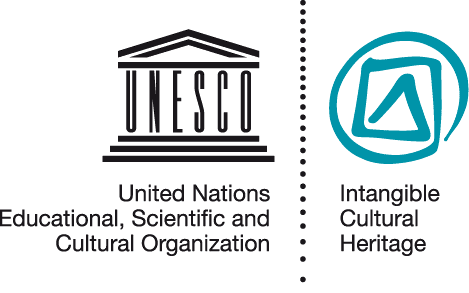 The Voladores ceremony (Mexico)
© 2008, by Cumbre Tajin
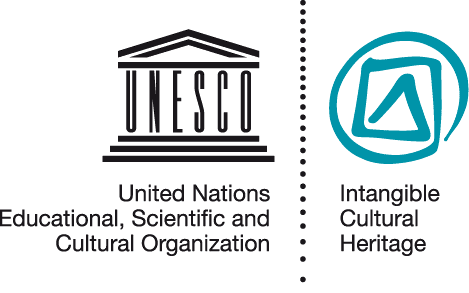 Threats to viability - 1
The flight of the Voladores around the pole is the climax of the ceremony.

Increasingly only this part of the ceremony is performed, for tourists, outside the community context
© 2008, by Cumbre Tajin
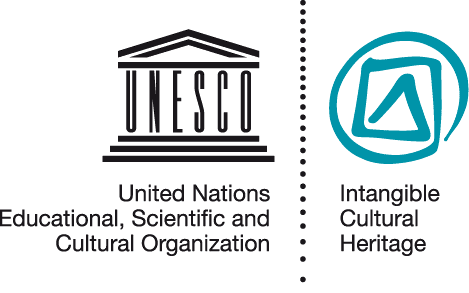 Threats to viability - 2
Poles for the ceremony were traditionally cut down in the forest and ritually prepared.

Too few appropriate trees, now using fixed metal poles
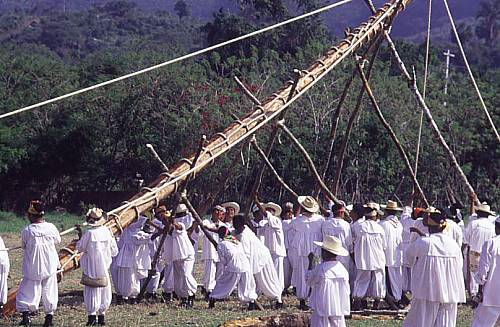 © 2008, by Cumbre Tajin
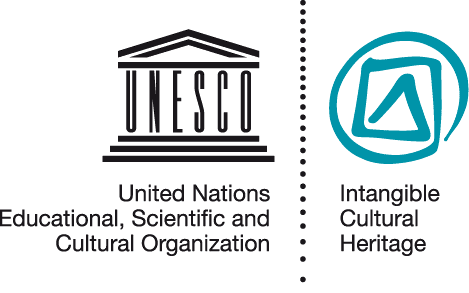 Threats to viability - 3
Ritual preparations for the ceremony maintain its significance for the community.

Performance by professional dancers reduces focus on ritual aspects.
© 2008, by Cumbre Tajin
Voladores safeguarding measures
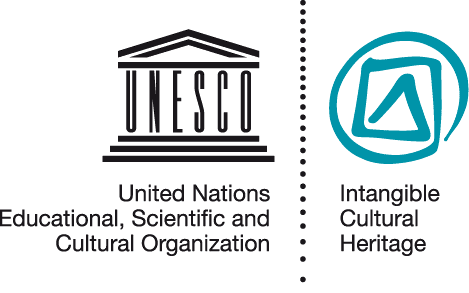 Meetings with Voladores groups; State and NGO support
Measures include:
Reforestation
Opportunities for performing the entire ceremony including ritual dimensions
Schools for Volador Children promoting transmission of knowledge & skills including ritual dimensions
Developing safeguarding measures
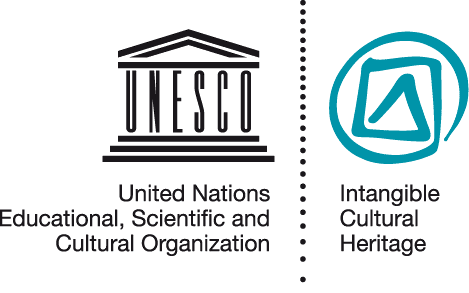 Ensure community participation
Assess viability, threats and risks
Assess commitments, opportunities, available funds
Identify other partners
Study previous interventions
Determine safeguarding measures, their order and relative importance
Monitoring and evaluation